Project Title
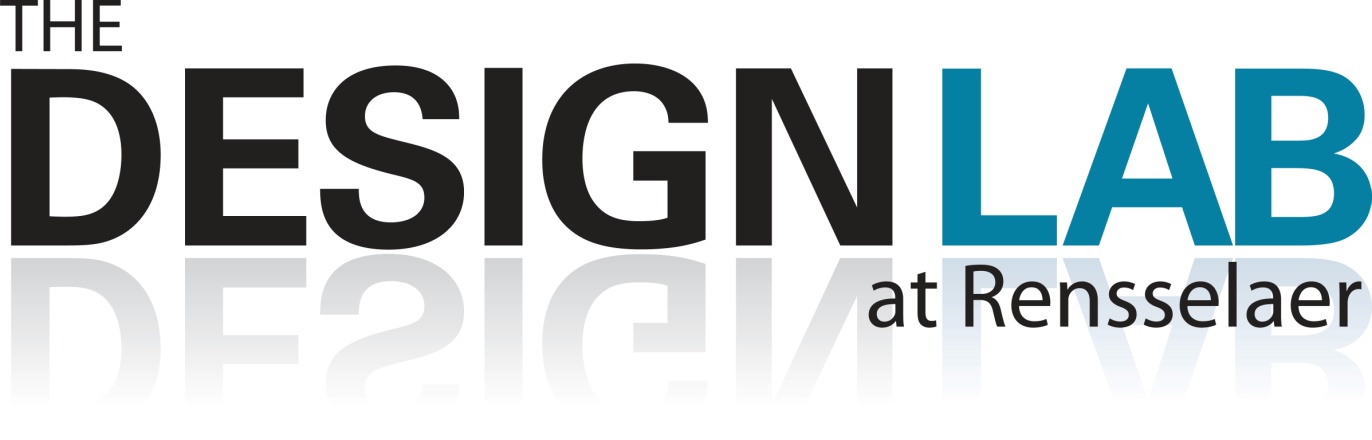 Client Logo
Semester Year Team: Student1 (Major1), Student2 (Major2), …
Client Mentor(s): Name1, Name2, …  ; Project Engineer: Name (Dept.); Chief Engineer: Name (Dept.)
Previous slide was a TEMPLATE for the poster.Slides 2-4 contain INSTRUCTIONS for the poster
Detailed notes are (of course) on EDN
Board of Directors Review
https://designlab.eng.rpi.edu/edn/projects/capstone-support-dev/wiki/Poster 
Project Engineers’ department is “CORE”, except for Prof. Kanai, who is a member of ECSE
DO NOT put your Gantt chart on the poster. Don’t print it, mention it, show it. It is too small and detailed for the 25 min schedule.
Abbreviations of Majors
Mechanical – MECL			Electrical - ELEC
Computer Systems – CSYS		Computer Science - CSCI
Materials – MATL			Industrial - MGTE
Aeronautical – AERO			Biomedical - BMED
USE this poster as an aid during presentation. Point to pictures, highlight data and graphs. If you draw a blank, just talk about the next section to get back on track.
Some examples of past FINAL posters are hanging in classroom & online for reference. https://designlab.rpi.edu/projects 
BDR Posters will be displayed on the monitors in the classroom
Final posters will be printed and hung on easels for Design Showcase
[Speaker Notes: Students – DO NOT PRINT your poster unless specifically asked!!!!Design Lab Team:
- DO NOT use glossy paper. It is twice the cost and glare from classroom lights make it hard to read.
- Printed full size this will be 3ft x 4ft – Help Desk has printing instructions (sadly not posted on-line)]
MIDTERM POSTER
Required Poster Contents (suggest you use the words in bold as headings)
Purpose  (ultimate project goals & client benefits)
Past Work and/or Project History (as appropriate)
Semester Objectives/Requirements  (specific desired results this semester, include a (system) diagram indicating what you are designing) 
Technical Approach, Results and Accomplishments to Date (analysis, design, resulting artifacts, evaluations and test results, tentative conclusions, etc)
Next Steps and Plan (How you plan to succeed, what are your scheduled next steps)

Font of bulleted text should be 66 pt or larger, annotations and axis labels 48 pt or larger.



Use a plain background.  No background picture please.
No confidential information.
For RPI sponsored projects, use this logo ->
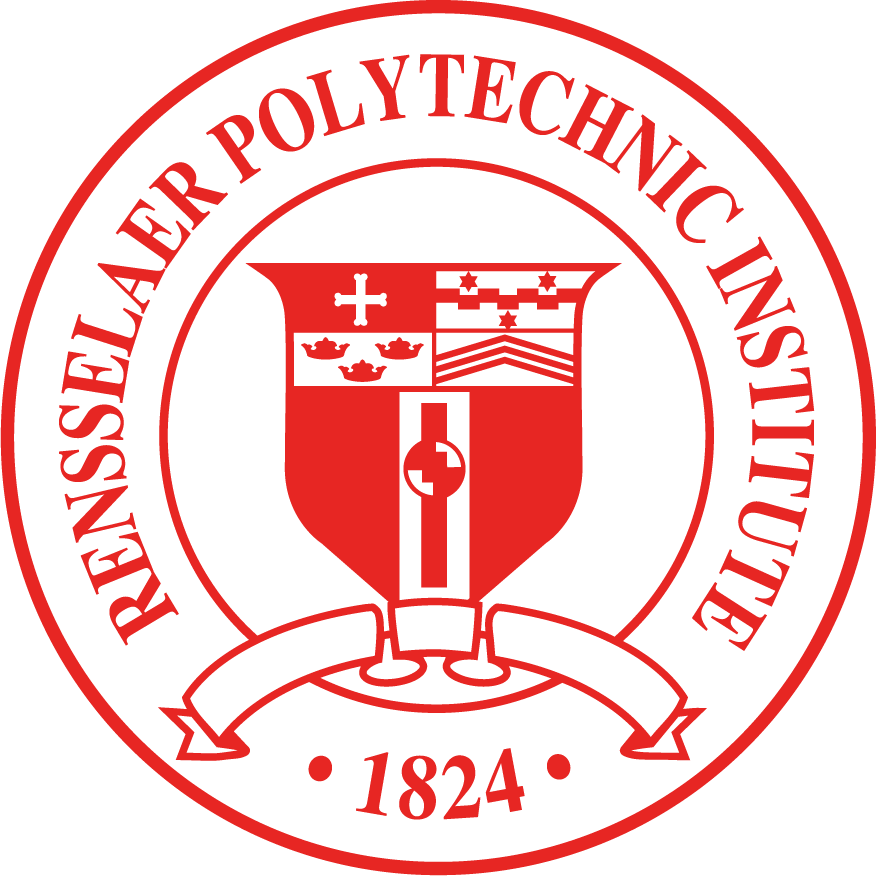 FINAL POSTER
Content should be an update of what team actually achieved during semester, and future direction of project.
Few changes needed to Purpose, Past Work, & Objectives sections
Technical Approach can be dropped for more discussion of Accomplishments
Next Steps are what future team or client can pursue

Font of bulleted text should be 48 pt or larger, annotations and axis labels 36 pt or larger.


Use a plain background.  No background picture please.
No confidential information.
For RPI sponsored projects, use this logo ->
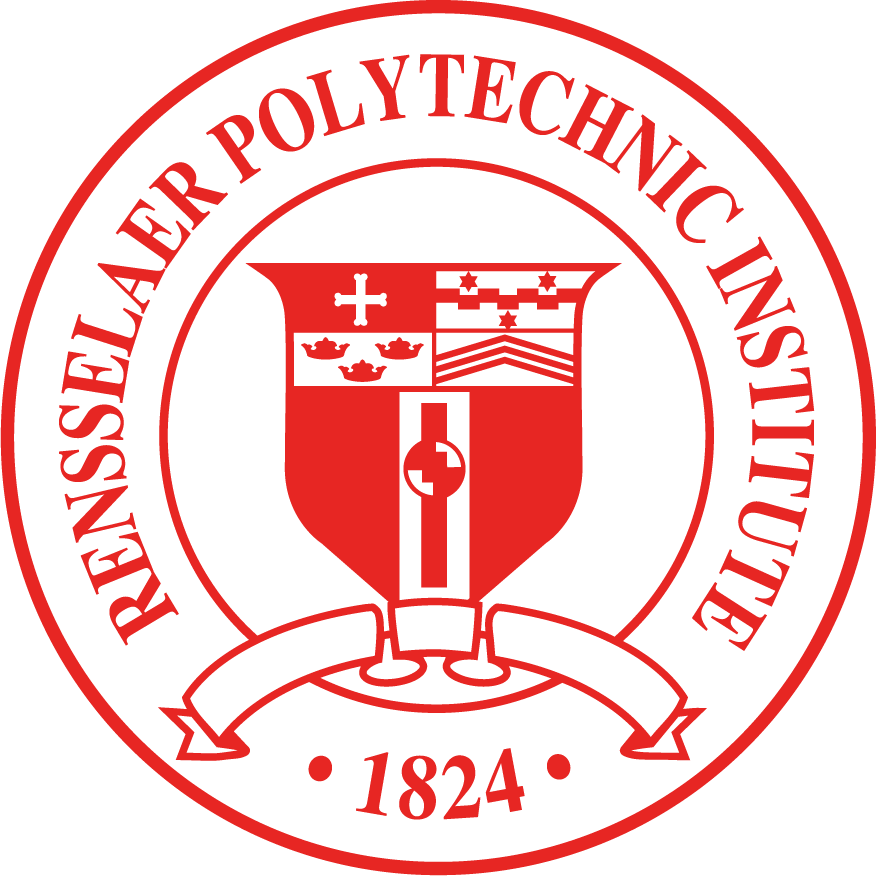